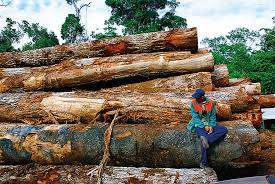 Análise exploratória da degradação florestal na região de Paragominas (PA) – Sistemas DETEX, DEGRAD e Focos de calor
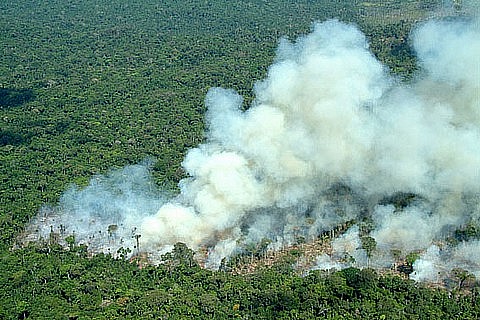 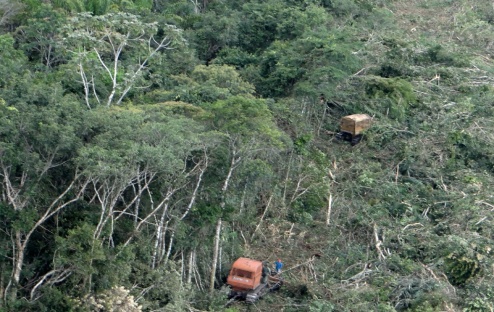 Mateus de Souza Macul
Orientador: Camilo Daleles Rennó
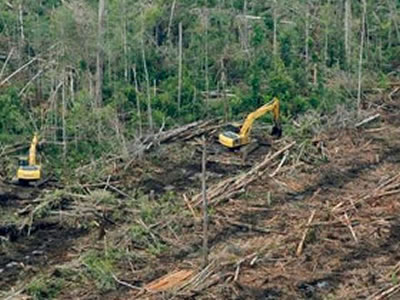 Introdução
Processo de ocupação e impactos na Amazônia.

Esforços Internacionais no combate ao desmatamento e degradação (REDD+).

Programas de monitoramento da degradação florestal na Amazônia:
PRODES (década de 80)
DEGRAD (2007)
DETEX  (2008 – 2009)
Objetivos
O objetivo deste trabalho é analisar a consistência dos dados de degradação florestal e extração seletiva de madeira provenientes dos sistemas DEGRAD e DETEX.

Identificar relações entre os dados e a ocorrência de focos de calor para duas áreas:

 Nordeste do Pará (região de Paragominas) no horizonte de tempo entre os anos de 2009 e 2015.
METODOLOGIA
Metodologia  - Área de Estudo
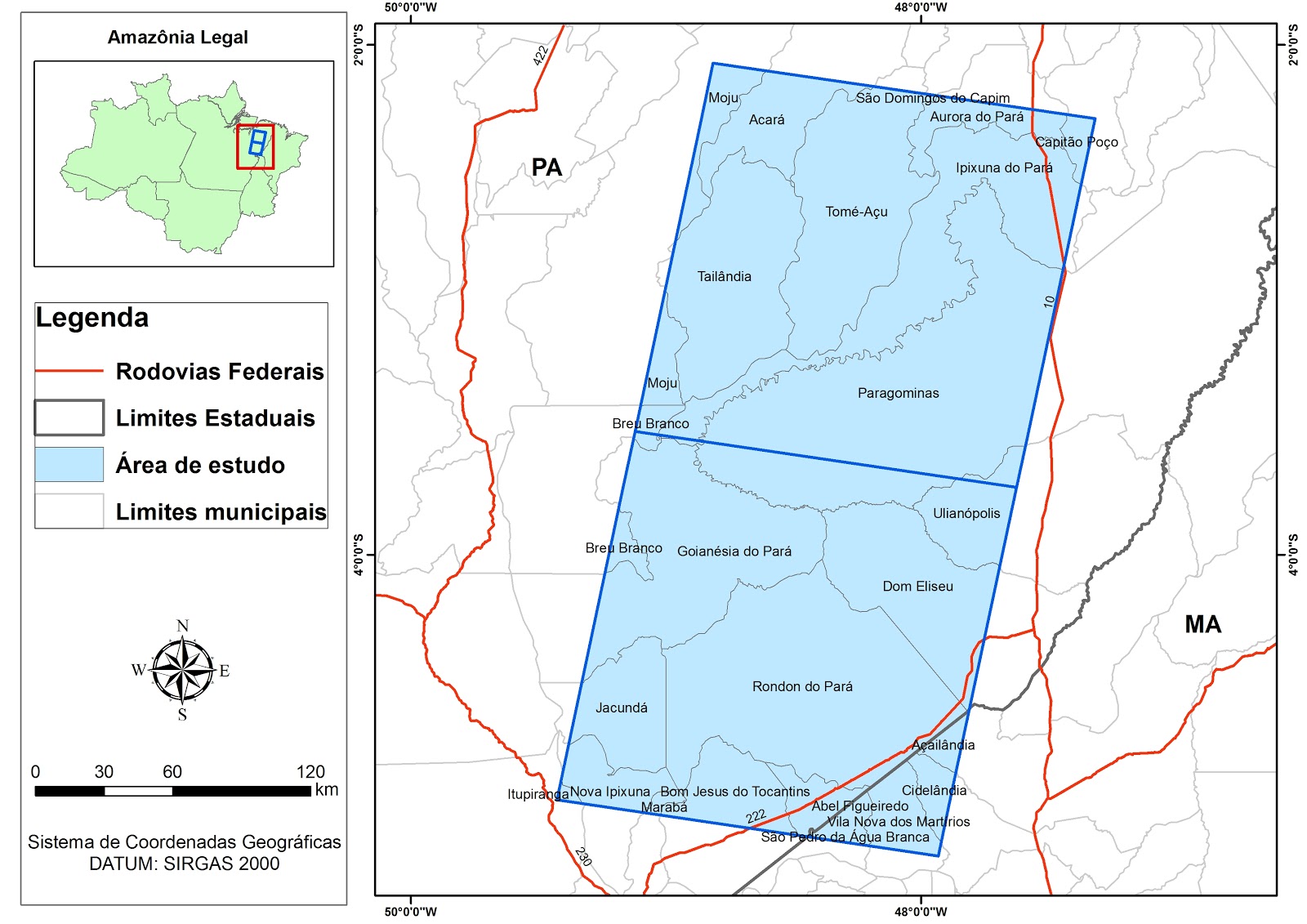 Órbita ponto 223/62 e 223/63 (Landsat) – Nordeste do estado do Pará
Metodologia  - Área de Estudo
Arco do desmatamento
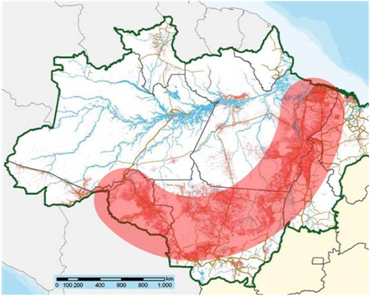 Fonte: RIQUEZAS DO BRASIL (2014)
Dados DETEX, DEGRAD e Focos de Calor – Ontologia e Estrutura dos dados
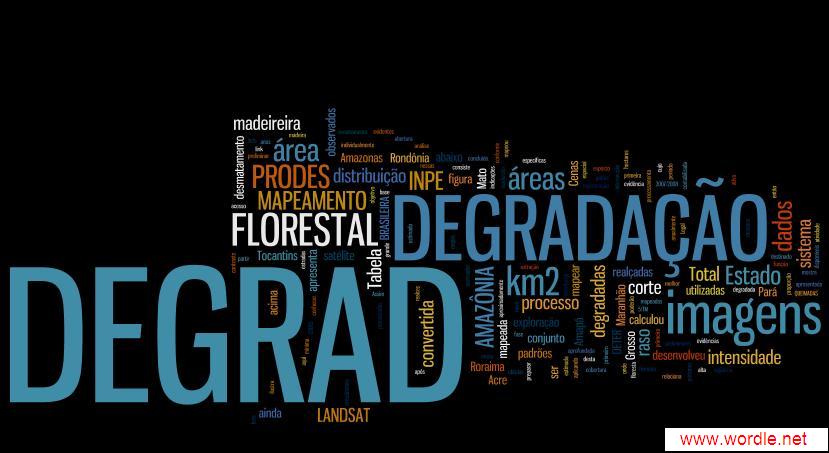 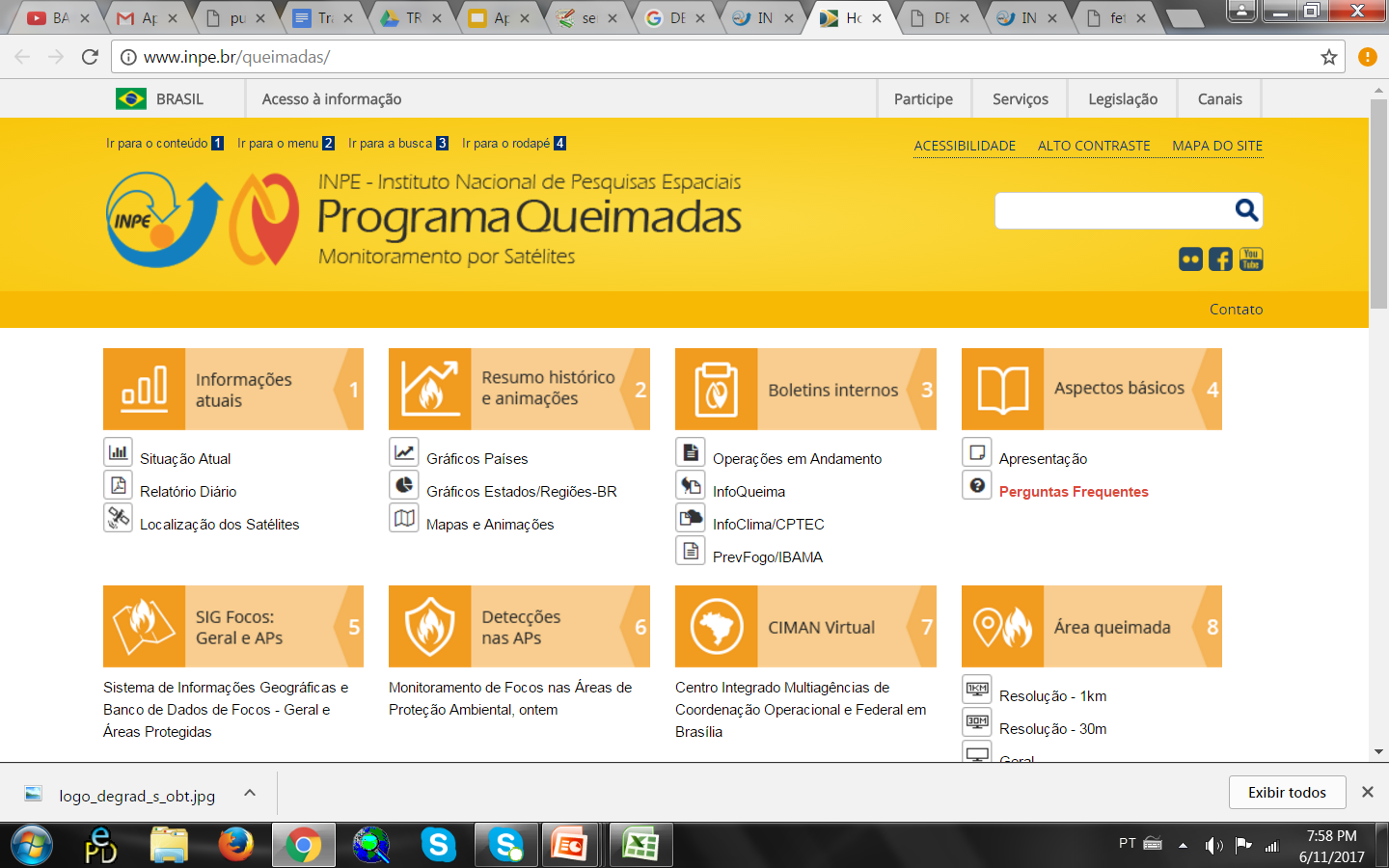 Exemplo de áreas mapeadas pelos sistemas DETEX e DEGRAD respectivamente.
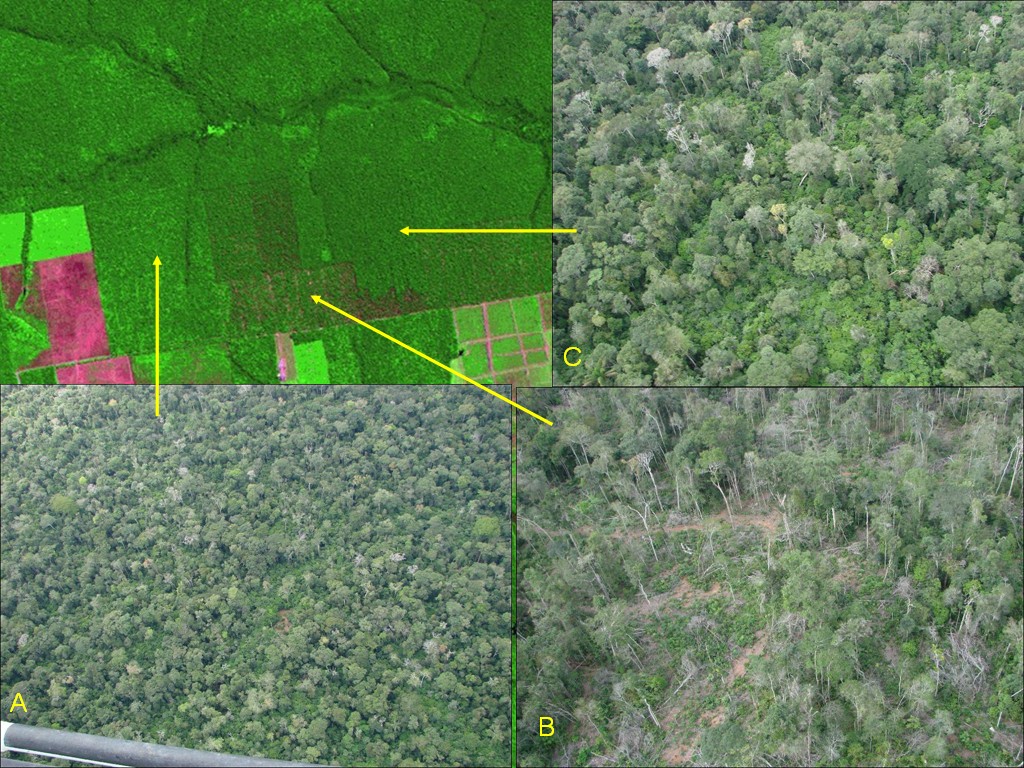 Fonte: INPE (2017)
Focos de Calor
Pixel = 1000 m
(INPE, 2011)
Metodologia
DETEX
2009 a 2015
DETEX
2009 a 2015
DETEX
2009 a 2015
DETEX
2009 a 2015
DETEX
2009 a 2015
DETEX
2009 a 2015
DEGRAD
2009 a 2015
Focos de Calor
2009 a 2015
DETEX
2009 a 2015
União
União
Intersecção
Agregação
ano
∑n
DETEX  n
DEGRAD n
ano
∑n
Consistência
Ocorrência
Ocorrência
Interseção
Conversão
DETEX-DEGRAD
2009 a 2015
Kernel
Média Zonal
Intensidade Focos de calor
DETEX
Intensidade Focos de calor
DEGRAD
Estimador de Intensidade Kernel
30 m
(Câmara e Carvalho, 2004)
RESULTADOS
Mapeamento DETEX/DEGRAD
Consistência DETEX – DEGRAD (2009 – 2015)
Ocorrência – DEGRAD-DETEX (km²)
Ocorrência
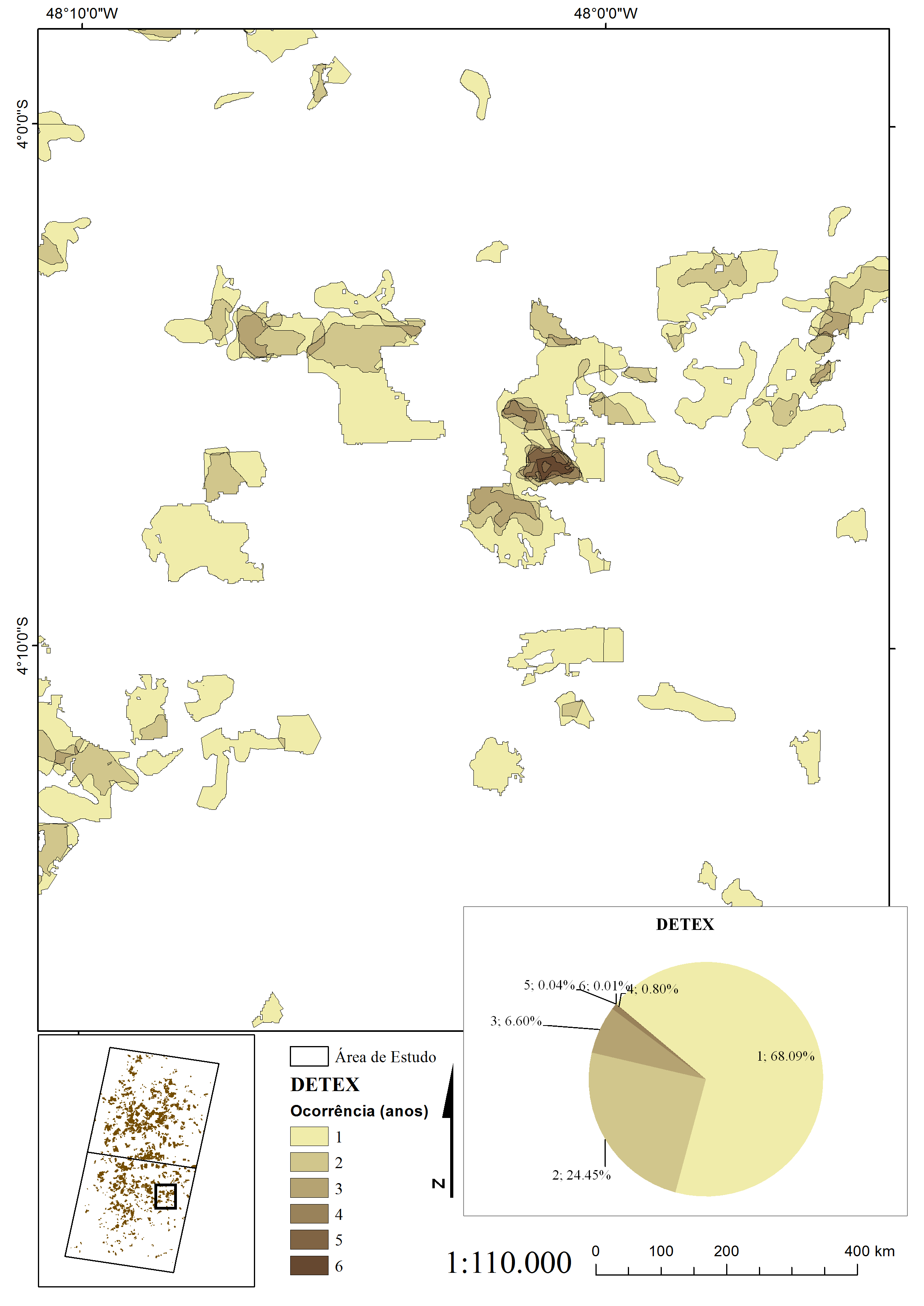 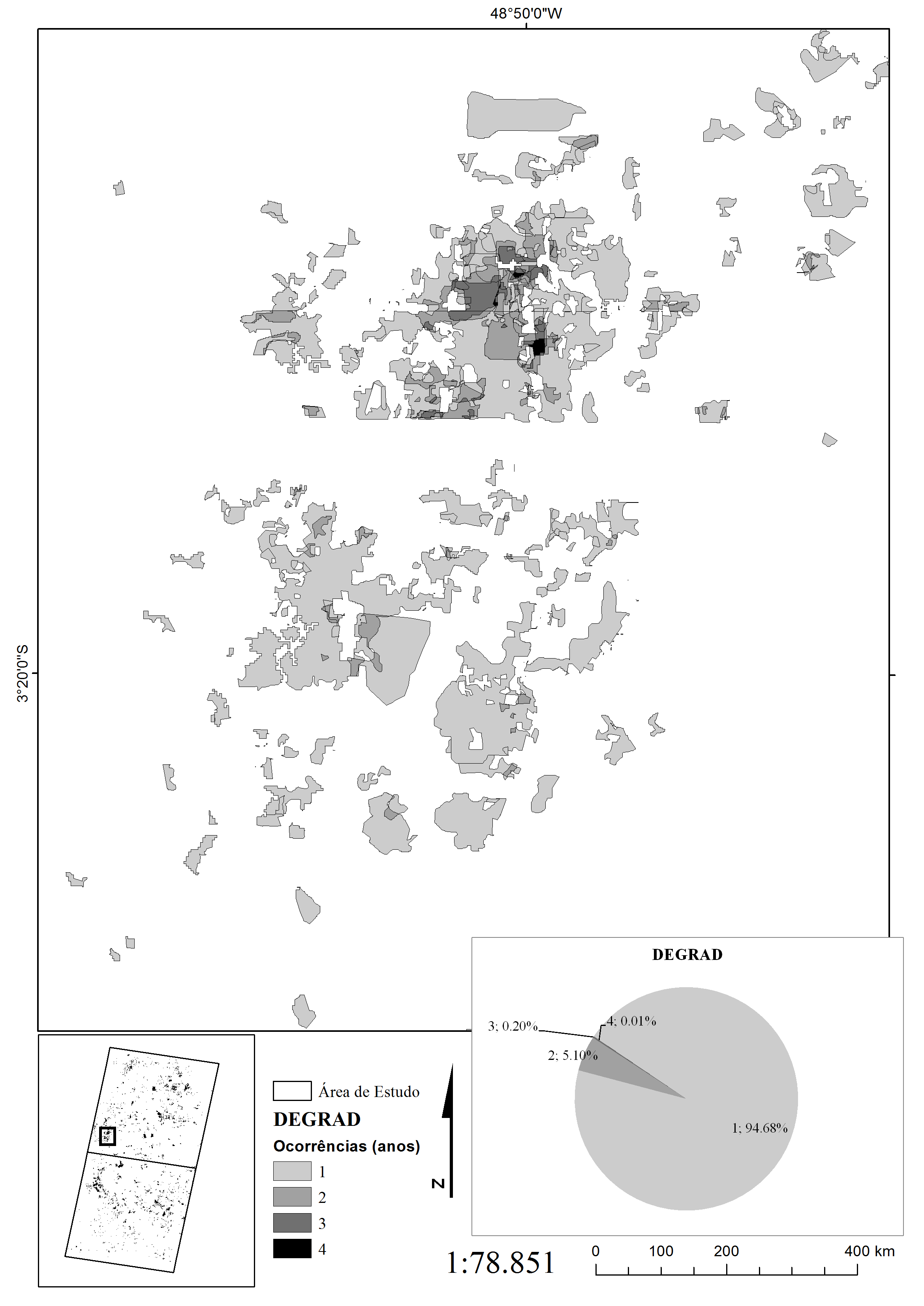 Conversão
Intensidade de Focos de Calor
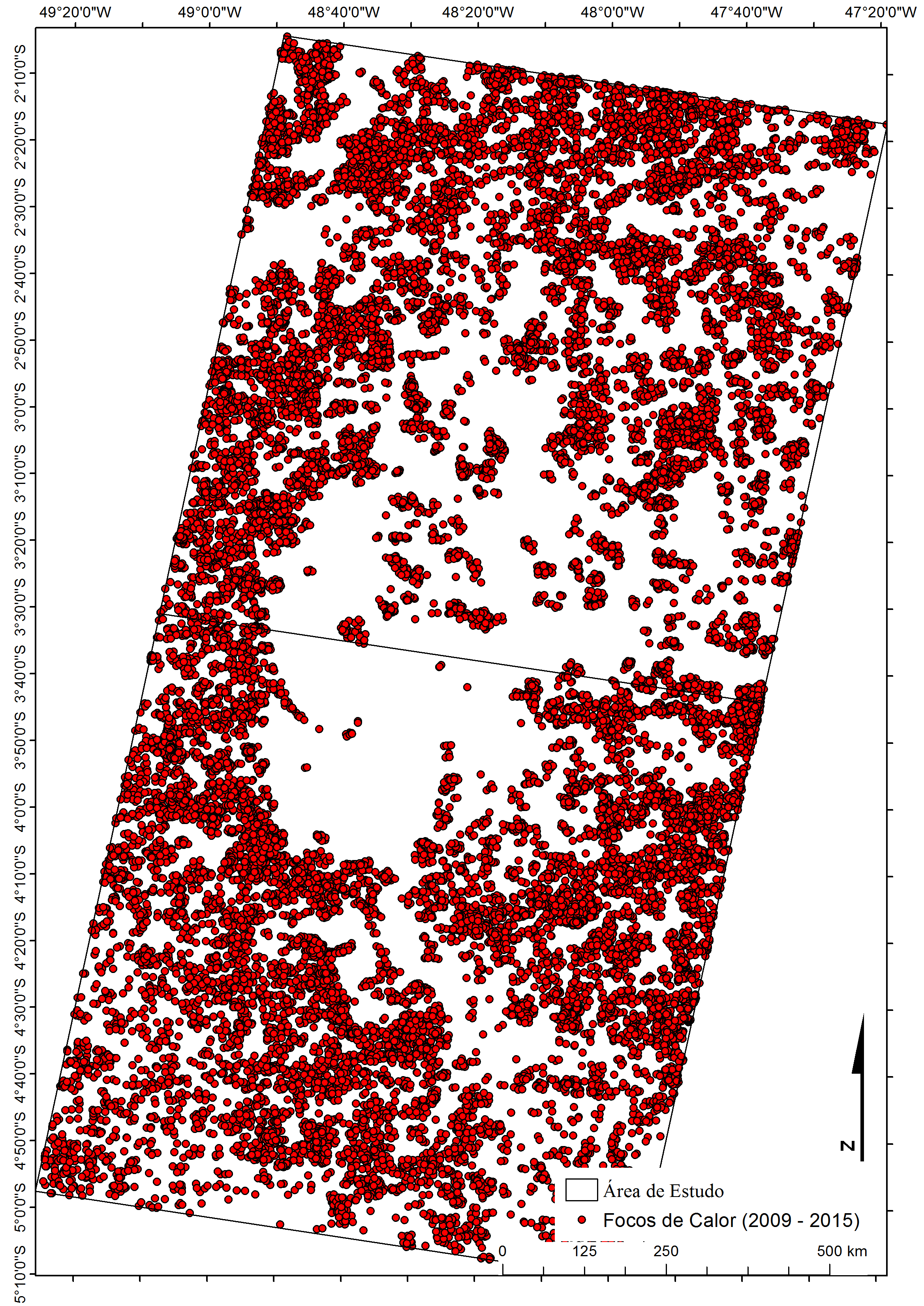 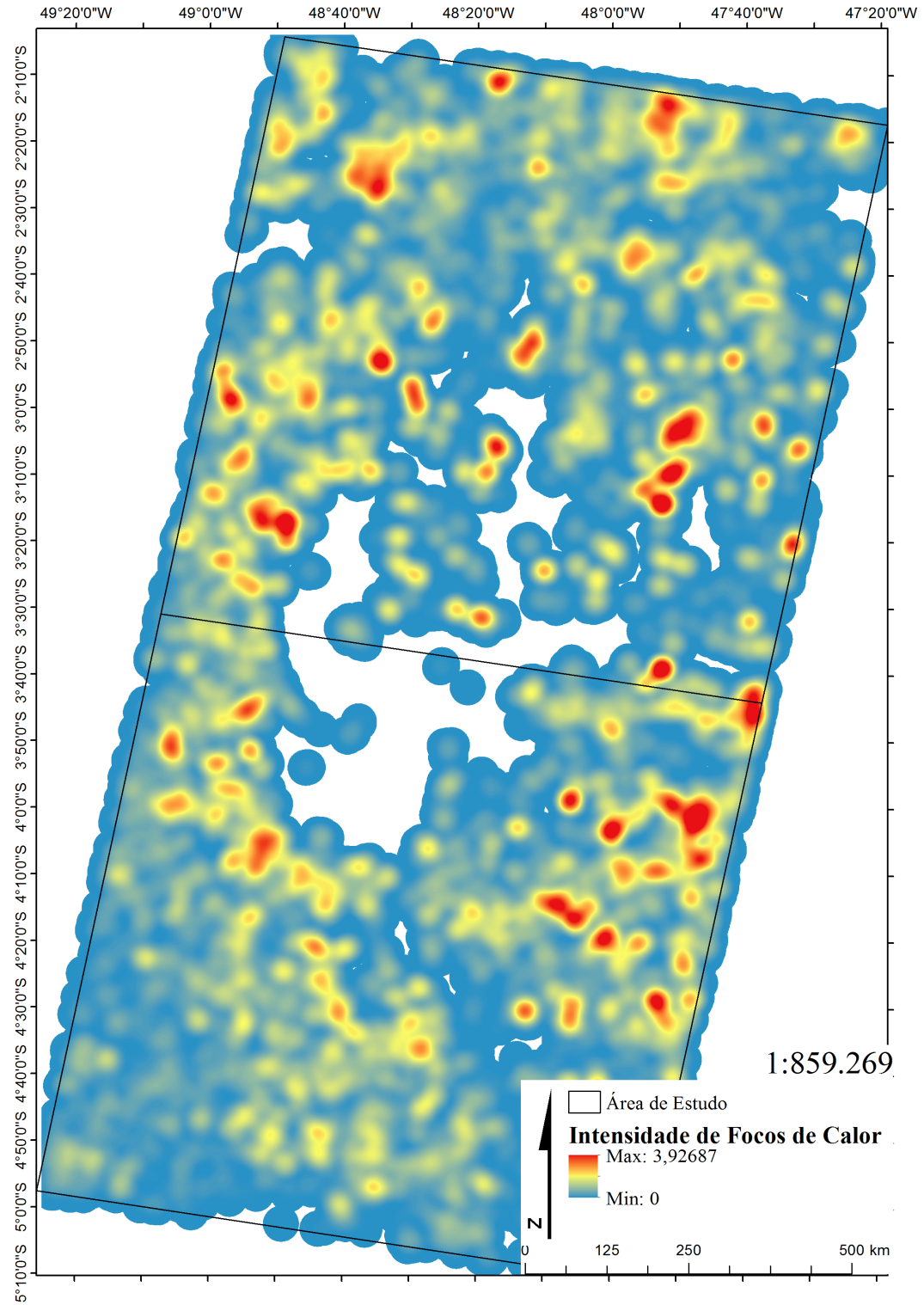 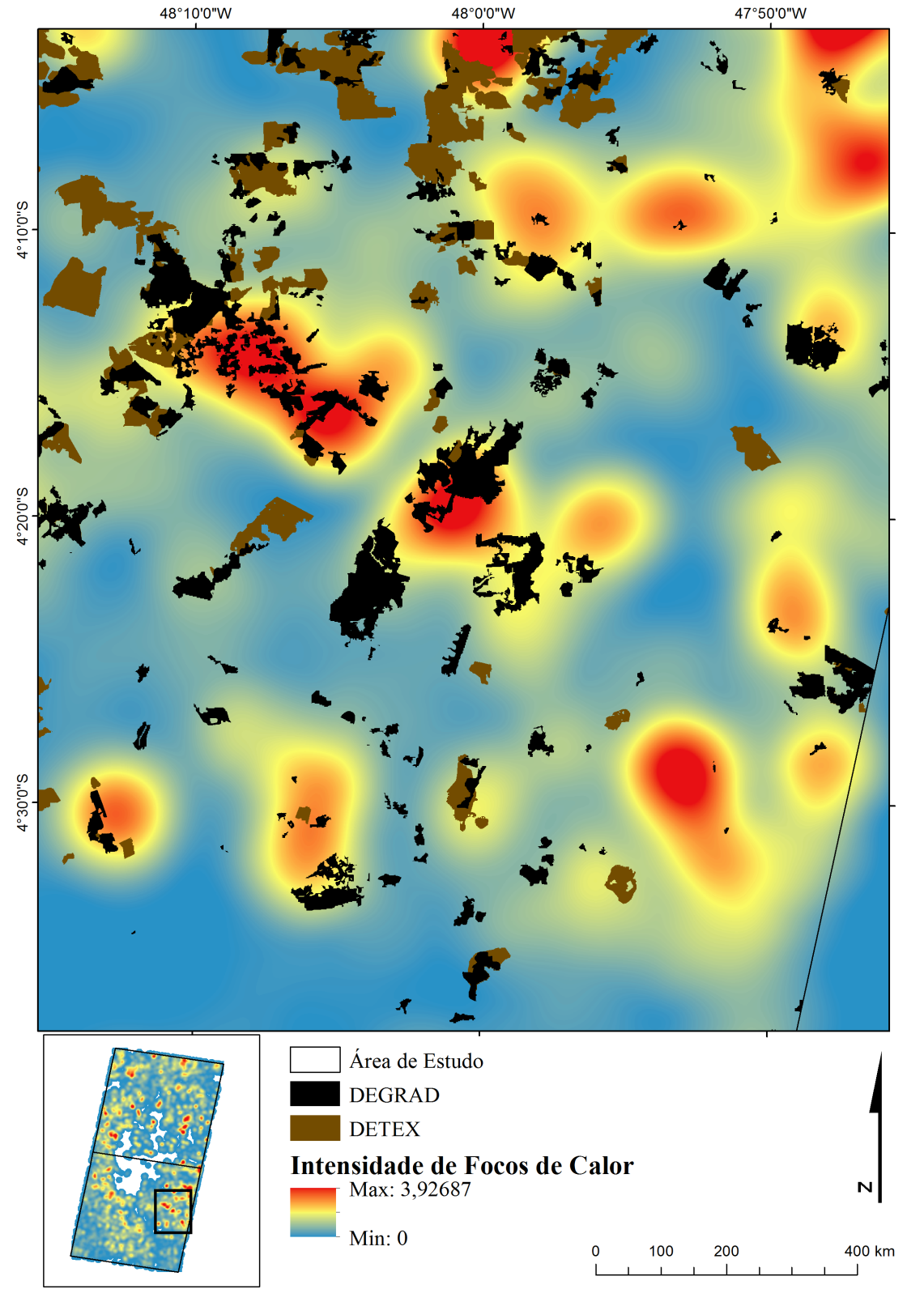 Intensidade de Focos de Calor – DETEX-DEGRAD
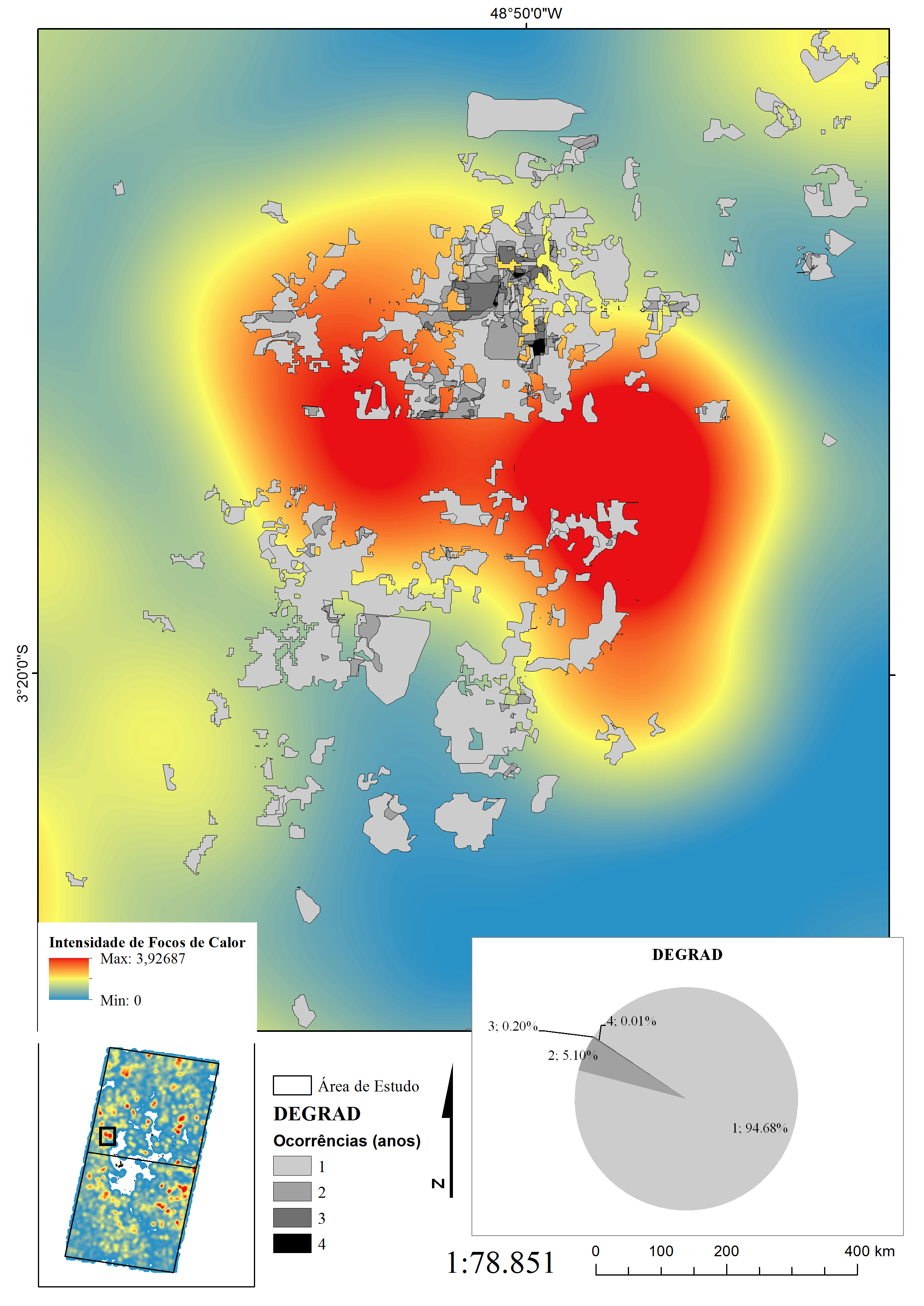 Intensidade de focos de Calor – Ocorrências DEGRAD
Média Zonal para DETEX e DEGRAD
CONCLUSÕES
Conclusões
Dados DEGRAD, DETEX e focos de calor
Estudo da degradação
Contradições dados DETEX
Detecção de exploração seletiva sem plano de manejo florestal. 
Análises mais aprofundadas para identificar a origem das inconsistências e cautela no seu emprego em estudos posteriores.
A ocorrência de focos de calor
Intensificam o processo de degradação da florestal - DEGRAD 
Conhecimento do contexto da região: essencial para a análise da degradação
AGRADECIMENTOS
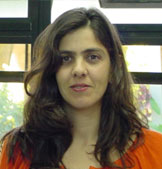 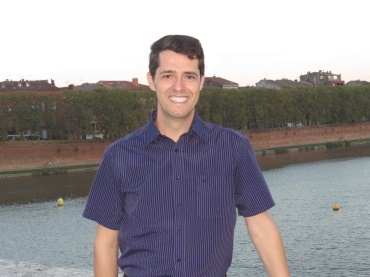 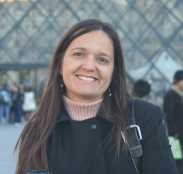 Orientadores
Camilo Daleles Rennó
Maria Isabel Sobral Escada
Silvana Amaral Kampbel
Colaboradores
Dalton de Morisson Valeriano
Luis Eduardo Pinheiro Maurano
Fabiano Morelli
Afonso Oliveira e Danilo Avancini
REFERÊNCIAS
CÂMARA, G., CARVALHO, M.S. ANÁLISE ESPACIAL DE EVENTOS. In: Druck, S.; Carvalho, M.S.; Câmara, G.; Monteiro, A.V.M. (eds). Análise espacial de dados geográficos. Brasília: Embrapa. 2004. Disponível em: <www.dpi.inpe.br> Acesso em maio/2017.

INPE - Instituto Nacional de Pesquisas Espaciais, 2011. Portal do Monitoramento de Queimadas e Incêndios. Disponível em http://www.inpe.br/queimadas. Acesso em: maio/2017.

Instituto Nacional de Pesquisas Espaciais (INPE). DEGRAD: Mapeamento da Degradação Florestal na Amazônia Brasileira. Disponível em: < http://www.obt.inpe.br/degrad//> Acesso em: maio/2017. 

Riquezas do Brasil. O arco do desmatamento. Disponível em: <http://asriquezasbrasileiras.blogspot.com.br/2014/07/o-arco-do-desmatamento.html>. Acesso em: maio/2017
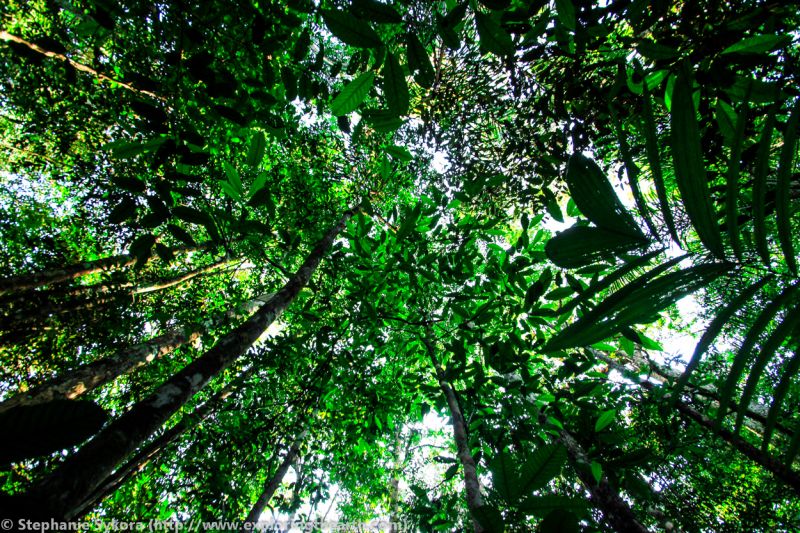 OBRIGADO.
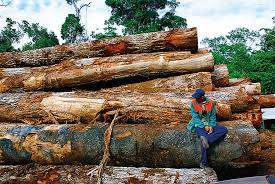 Análise exploratória da degradação florestal na região de Paragominas (PA) – Sistemas DETEX, DEGRAD e Focos de calor
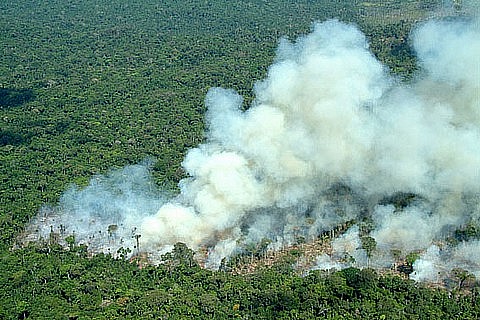 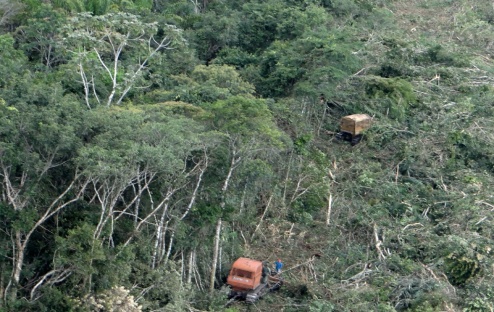 Mateus de Souza Macul
Orientador: Camilo Daleles Rennó
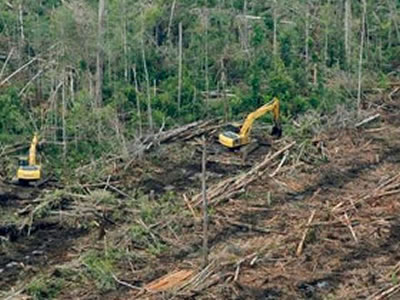